DXCC e LotW
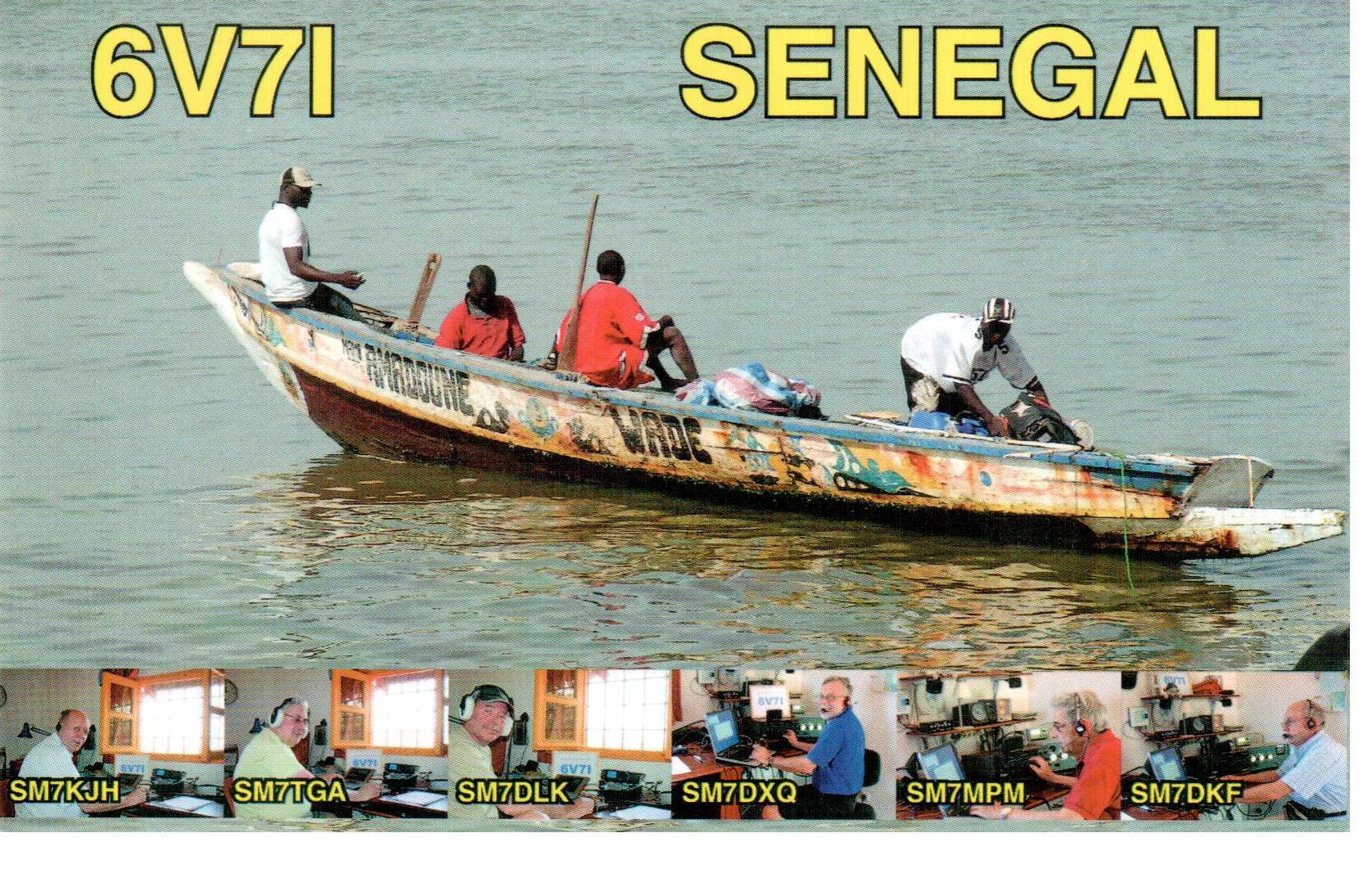 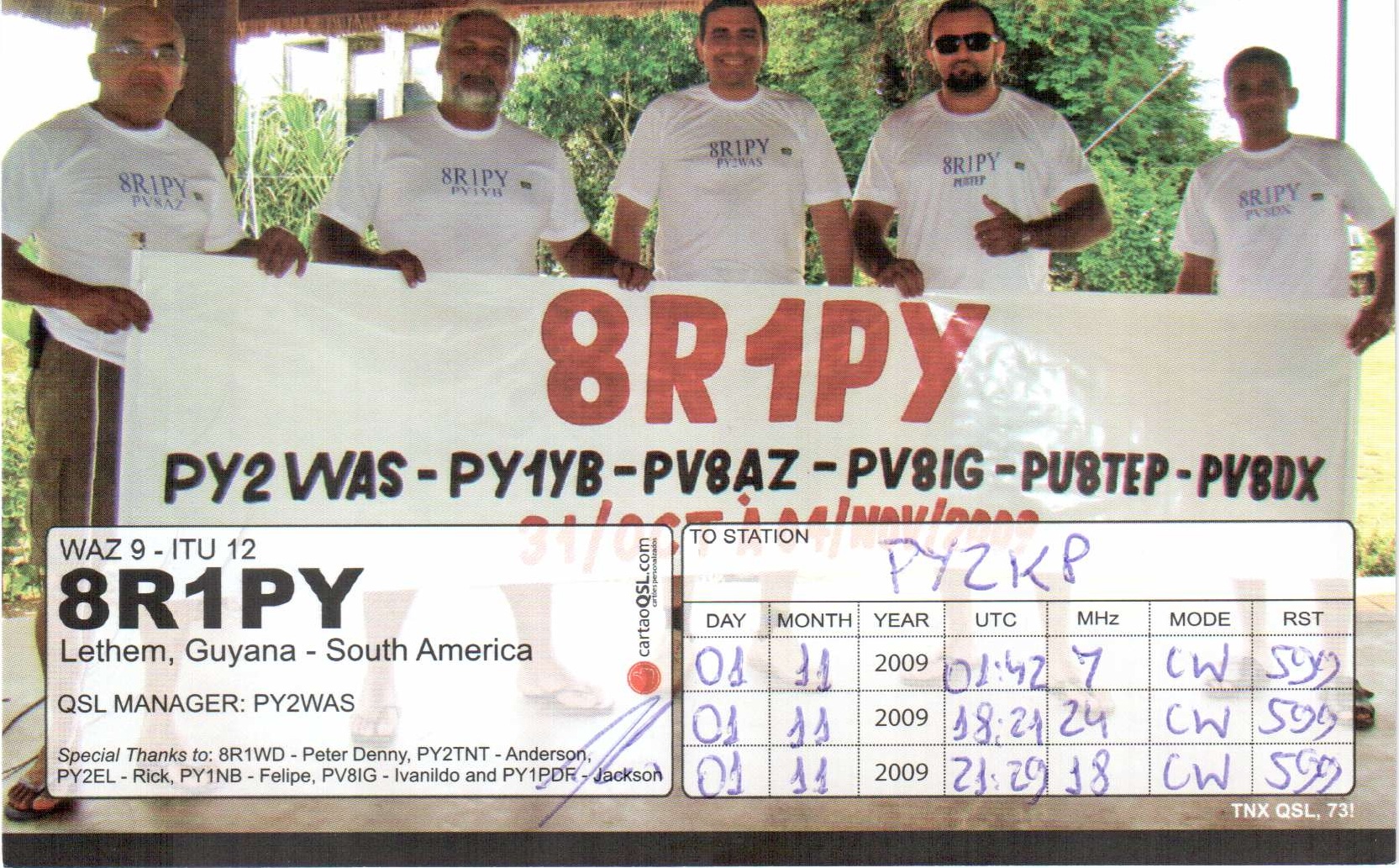 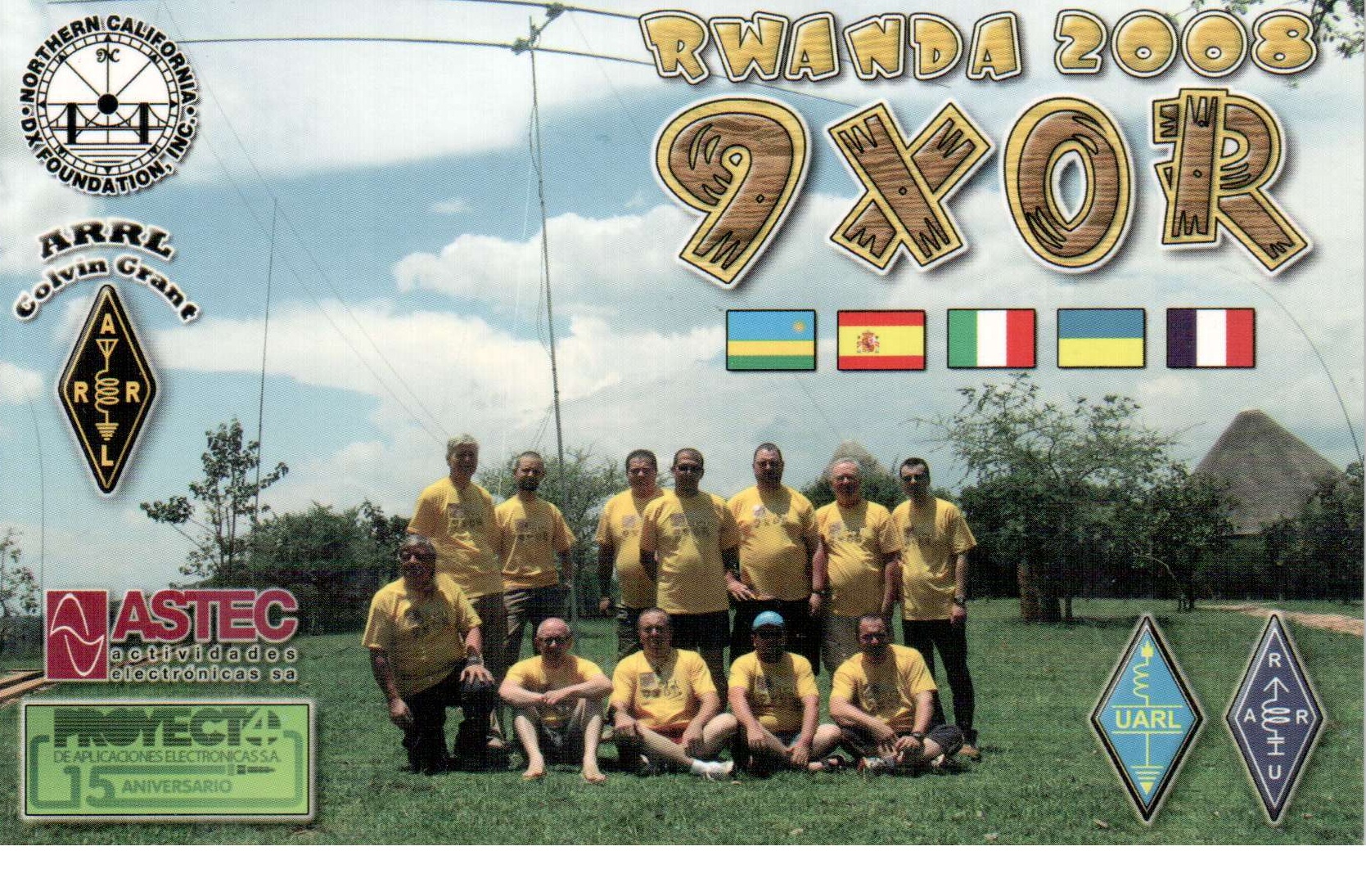 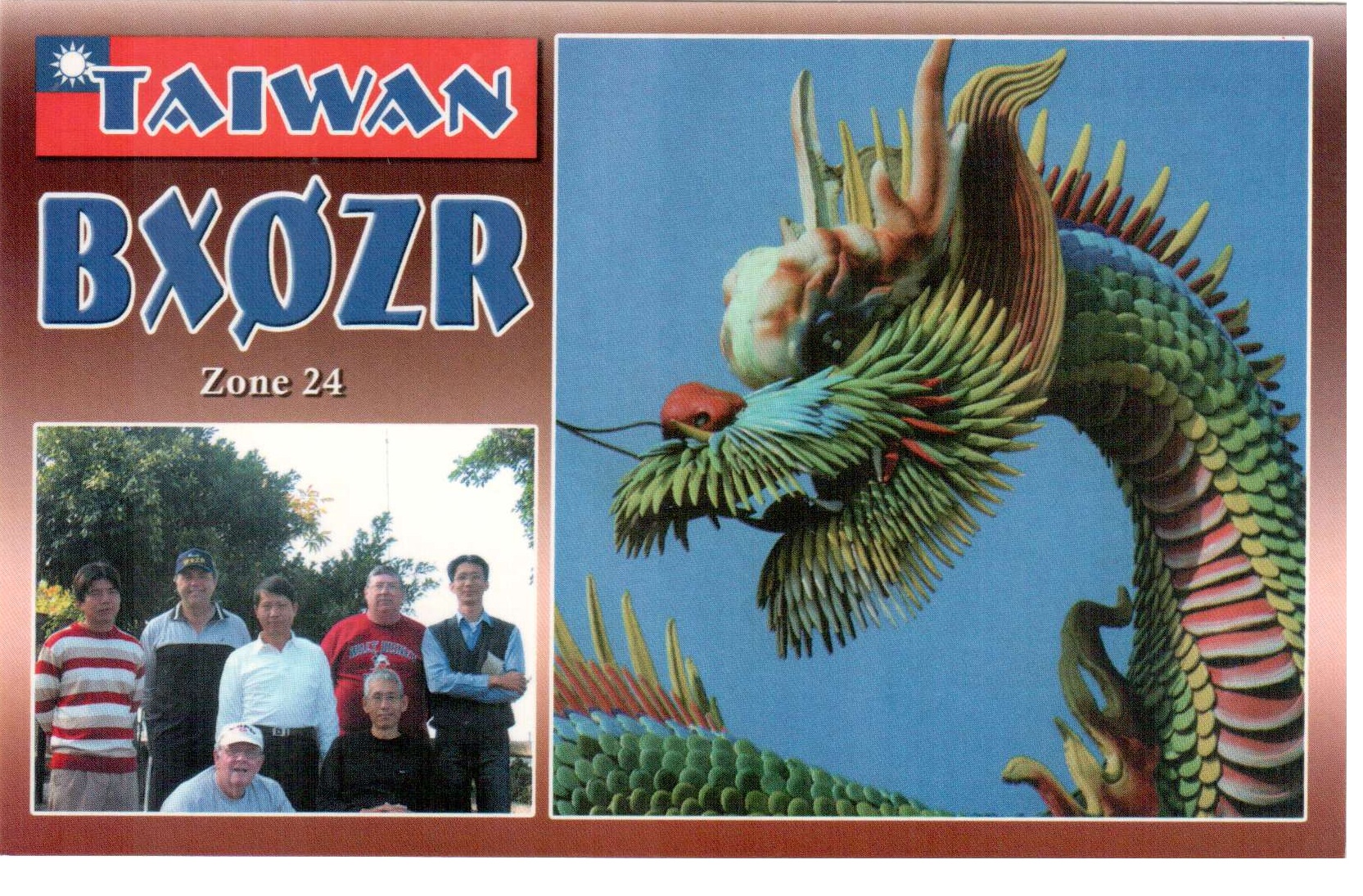 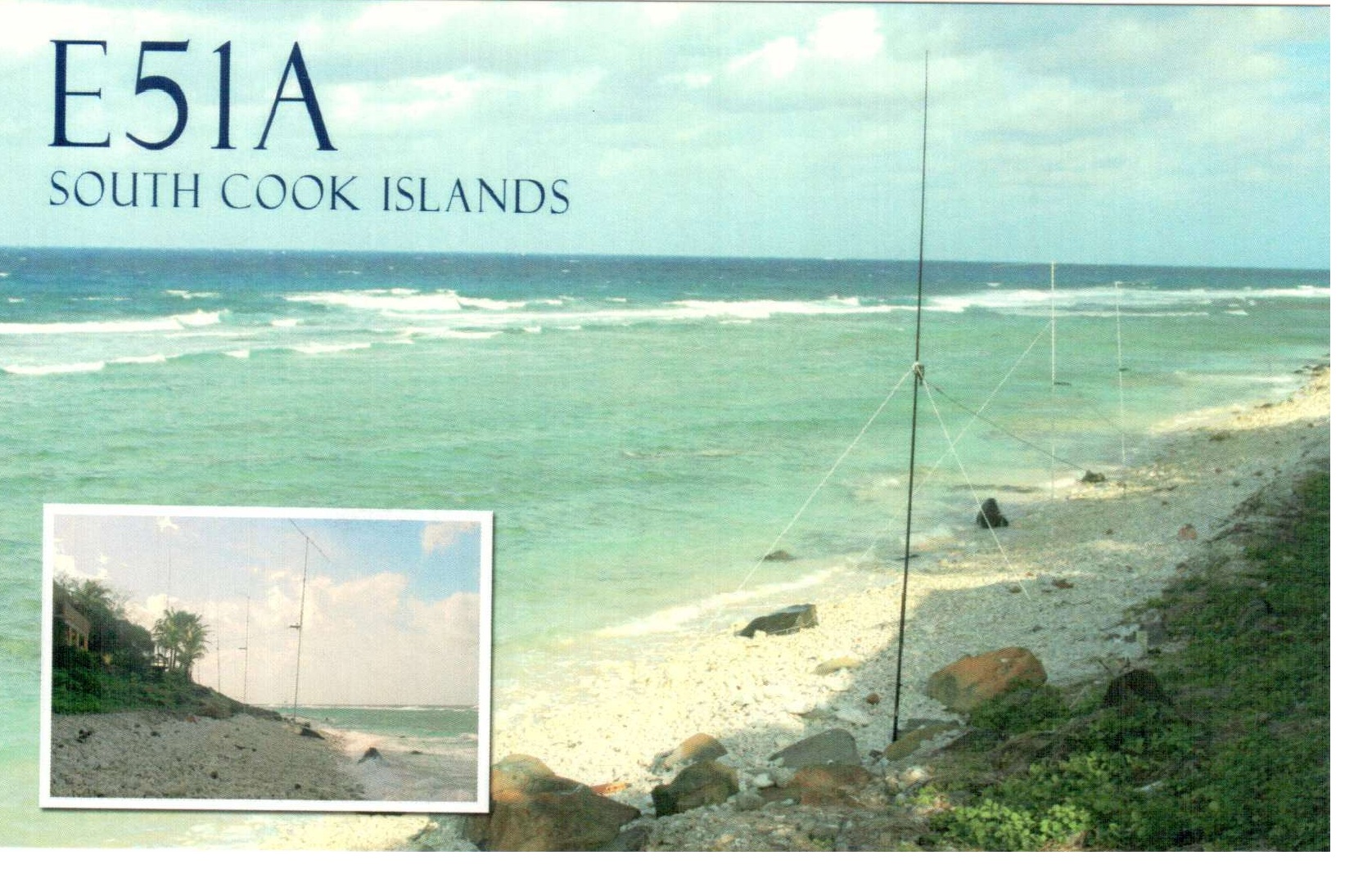 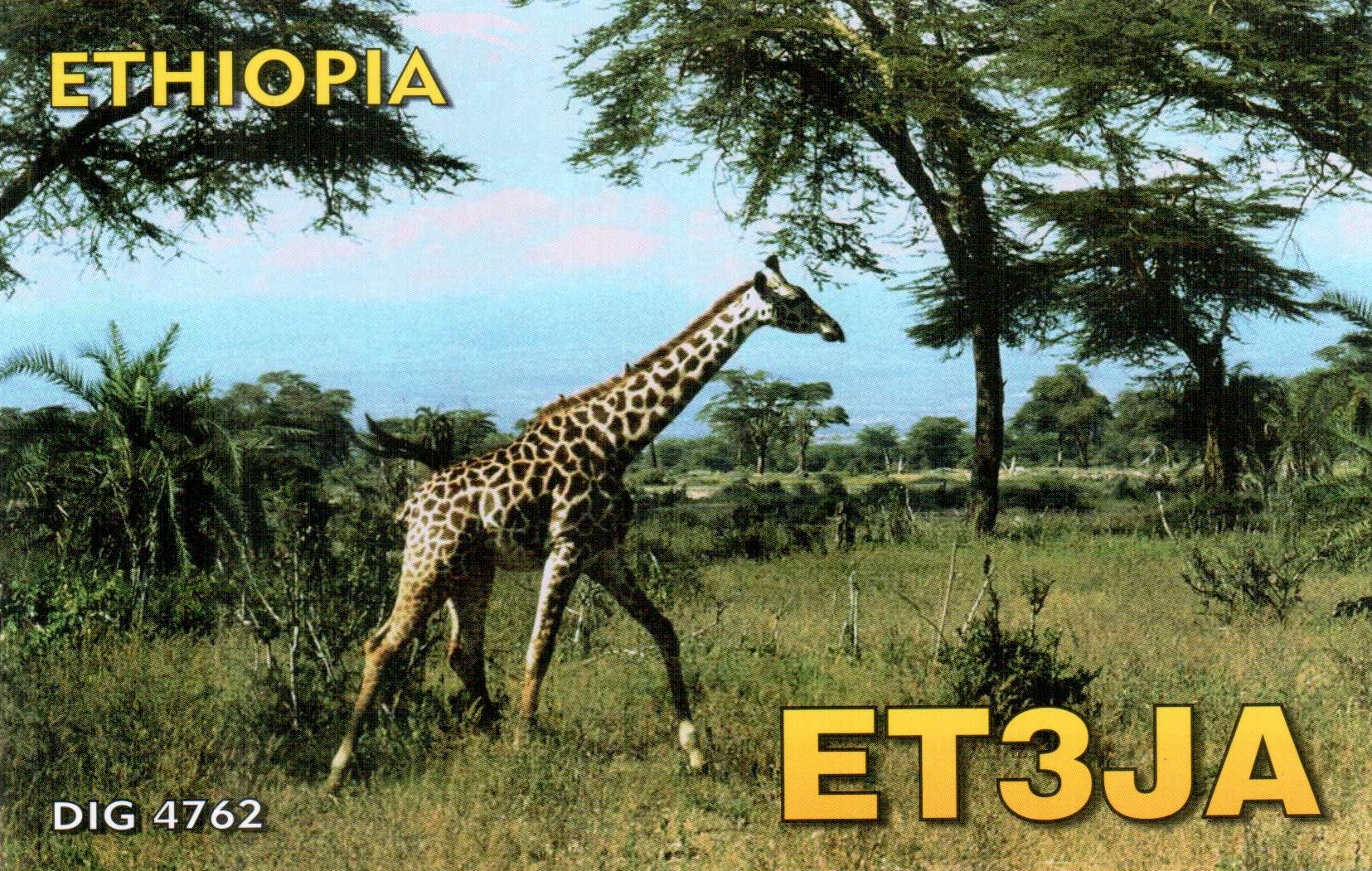 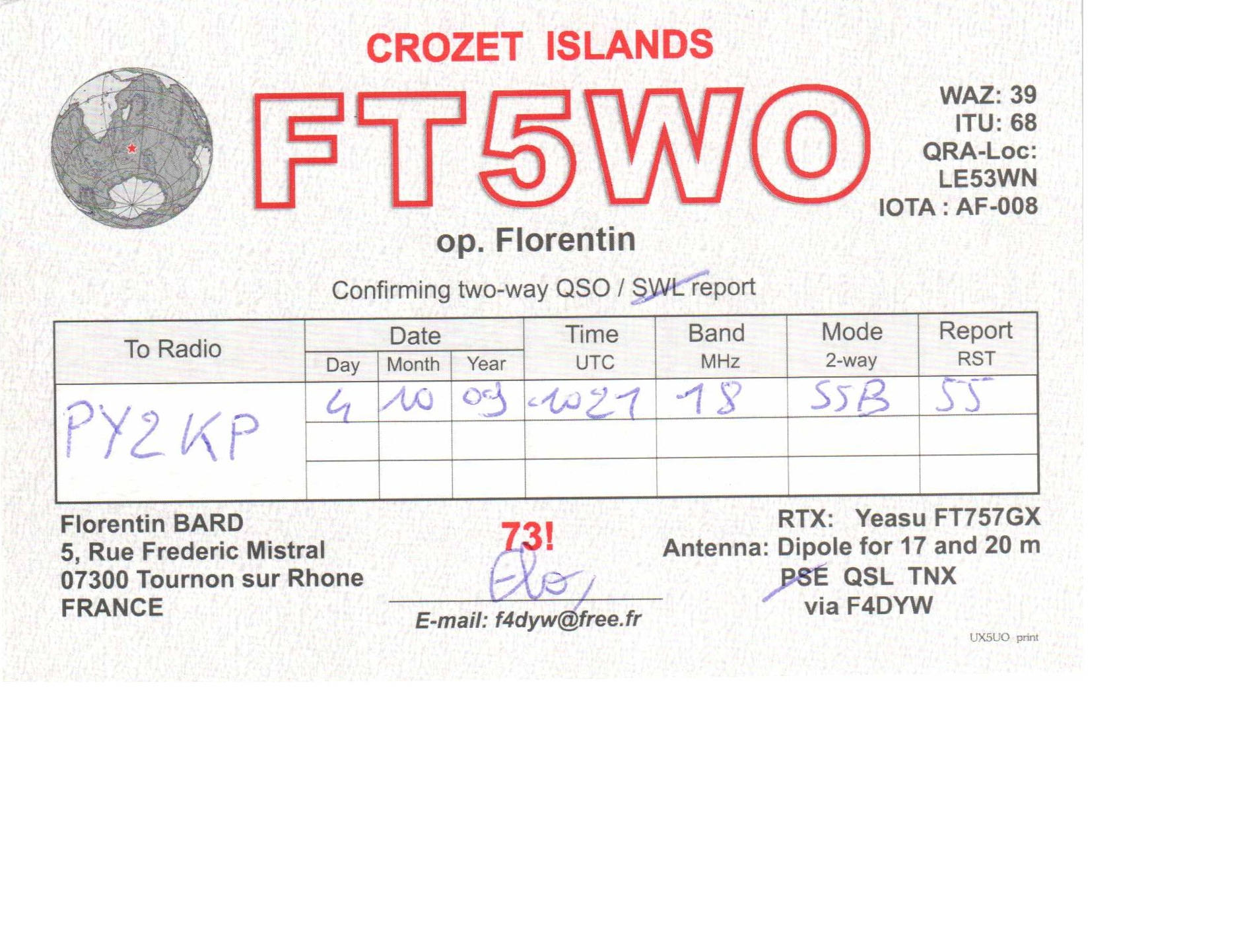 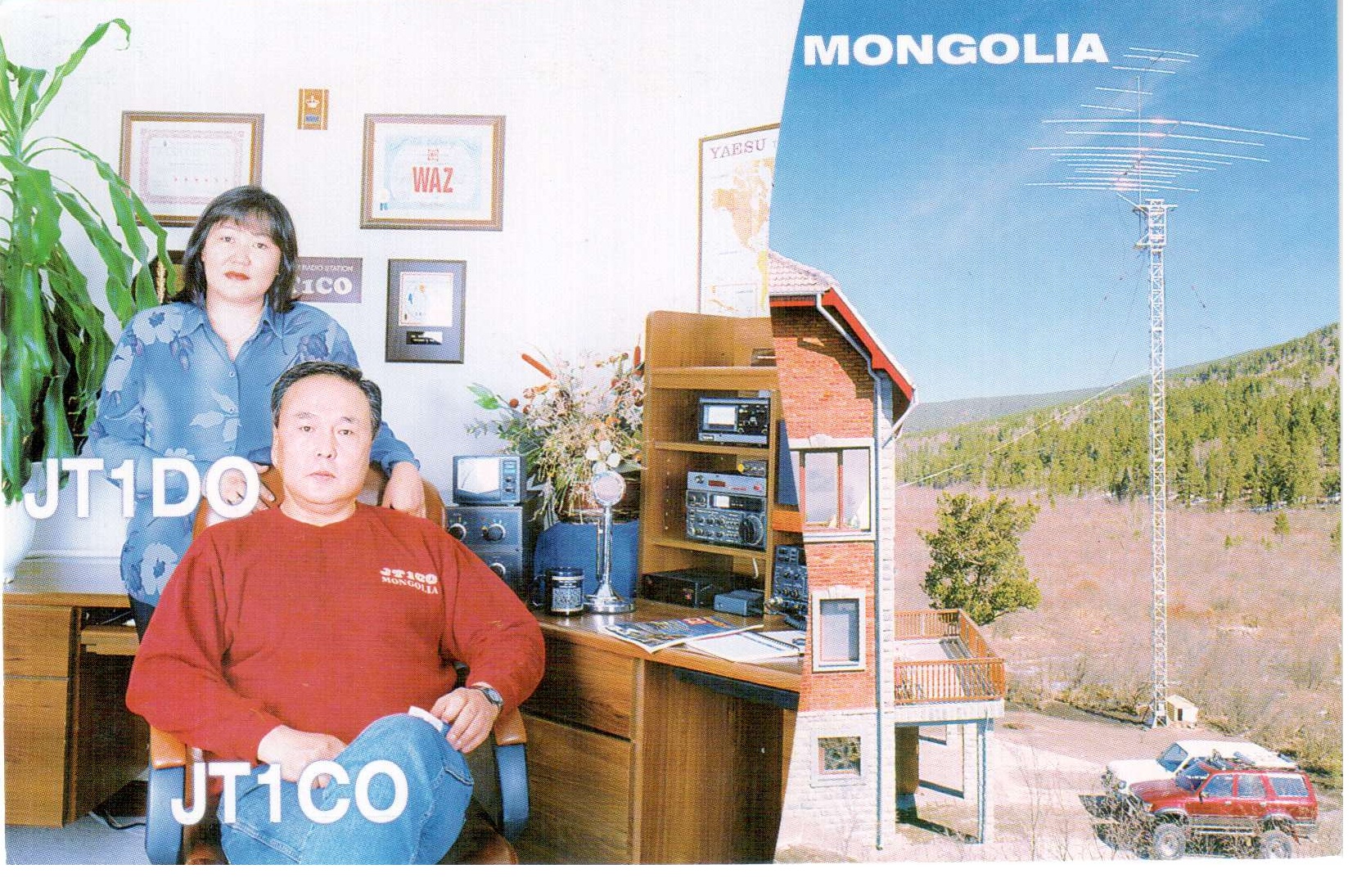 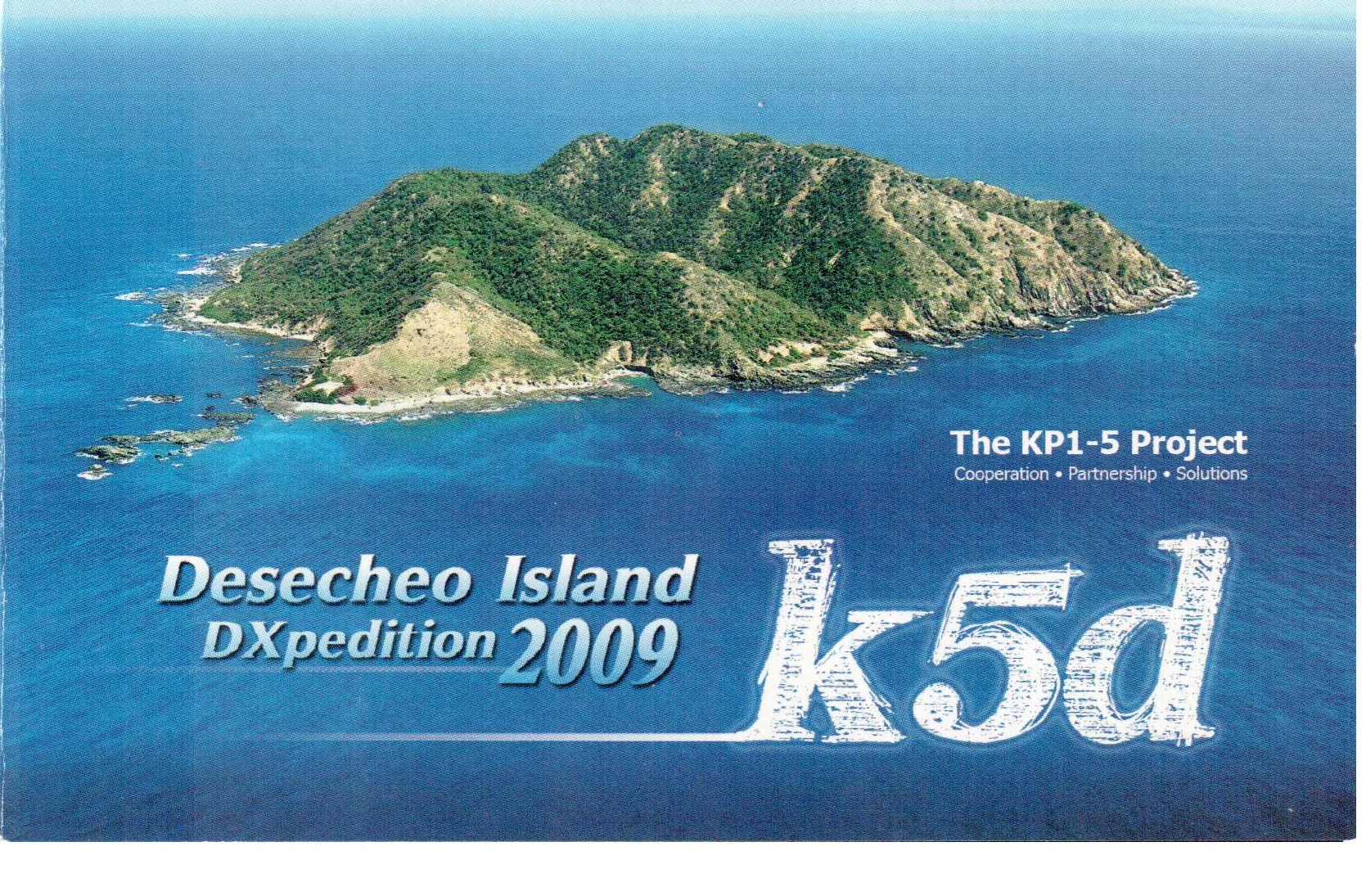 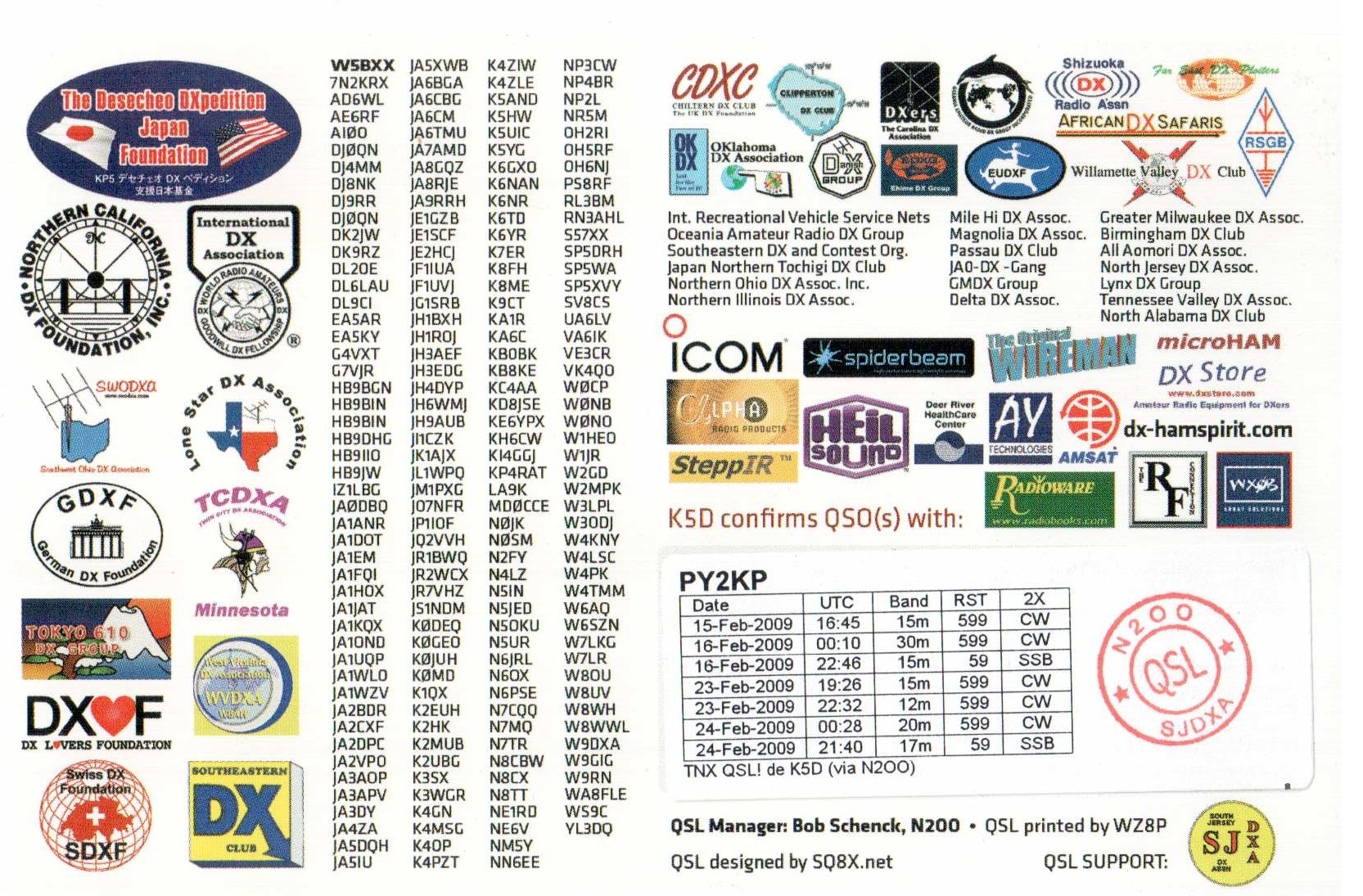 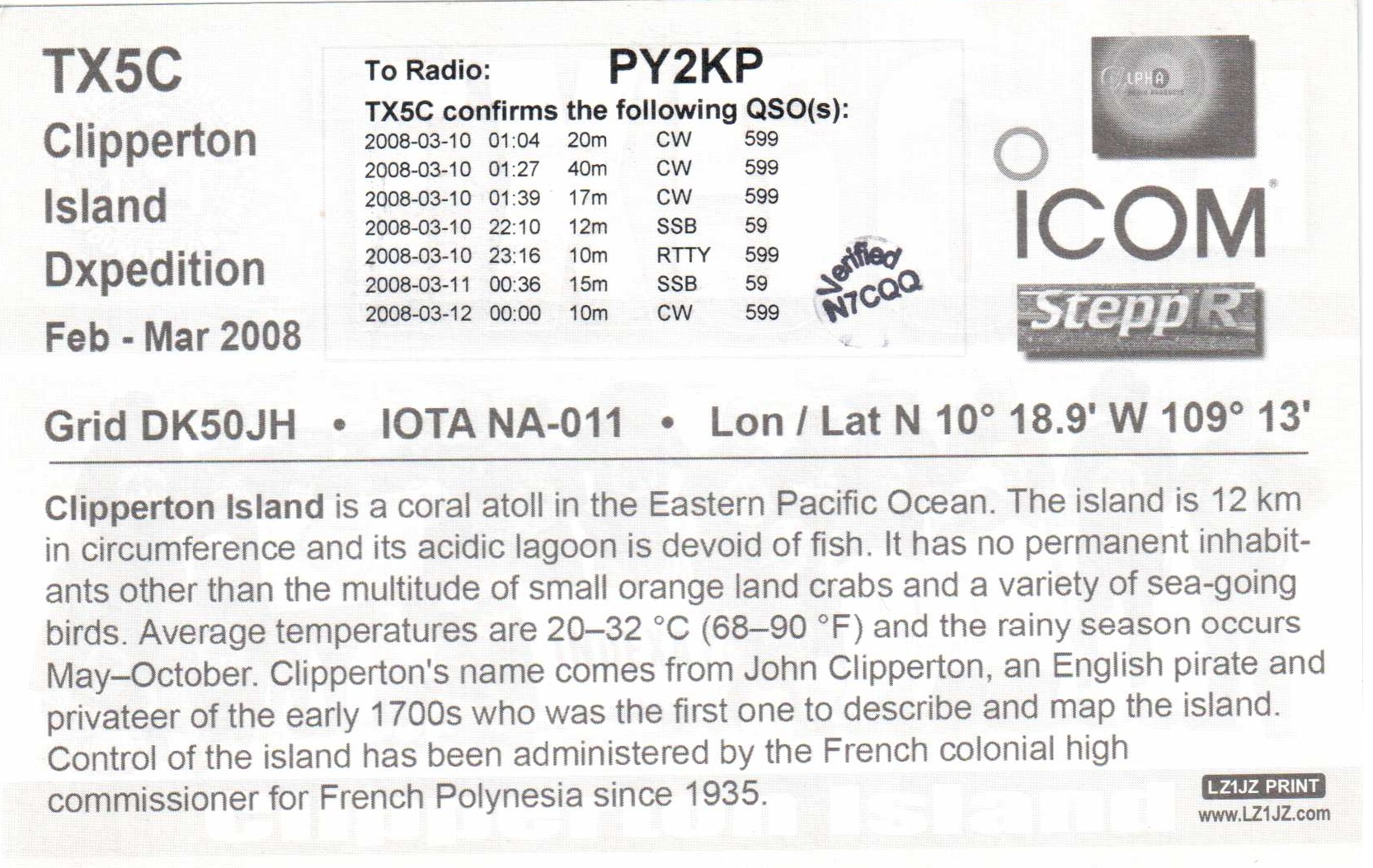 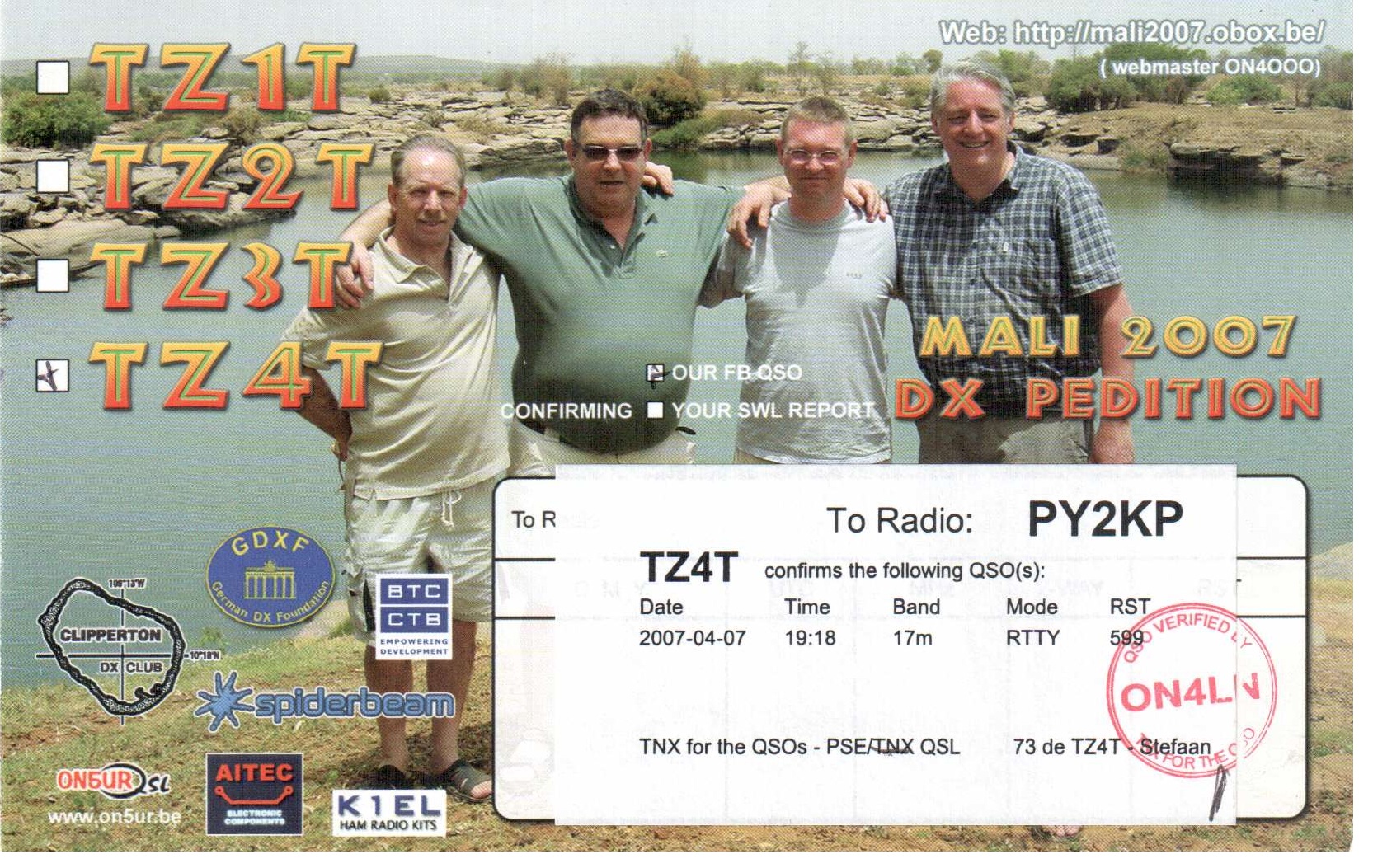 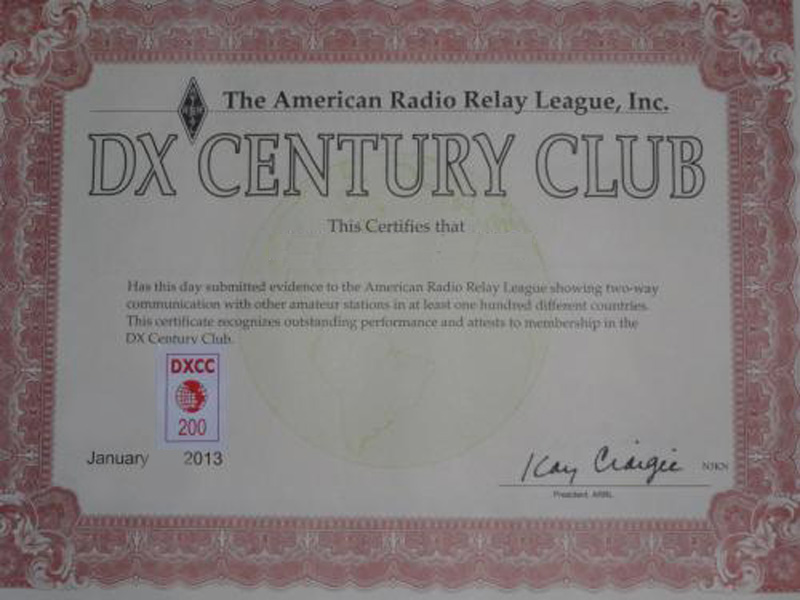 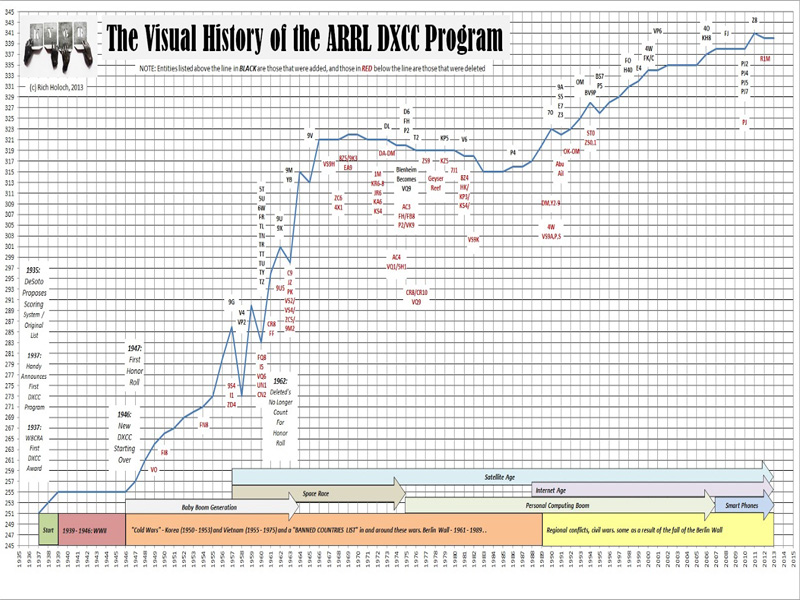 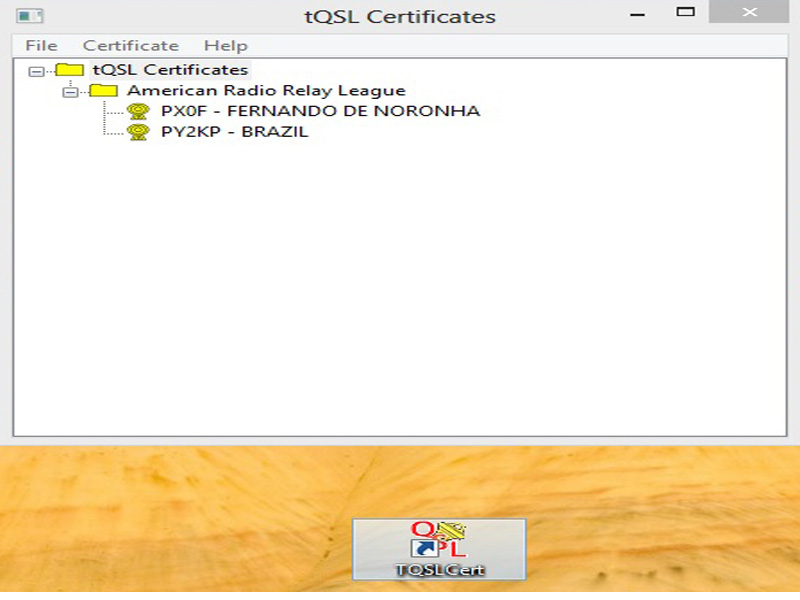 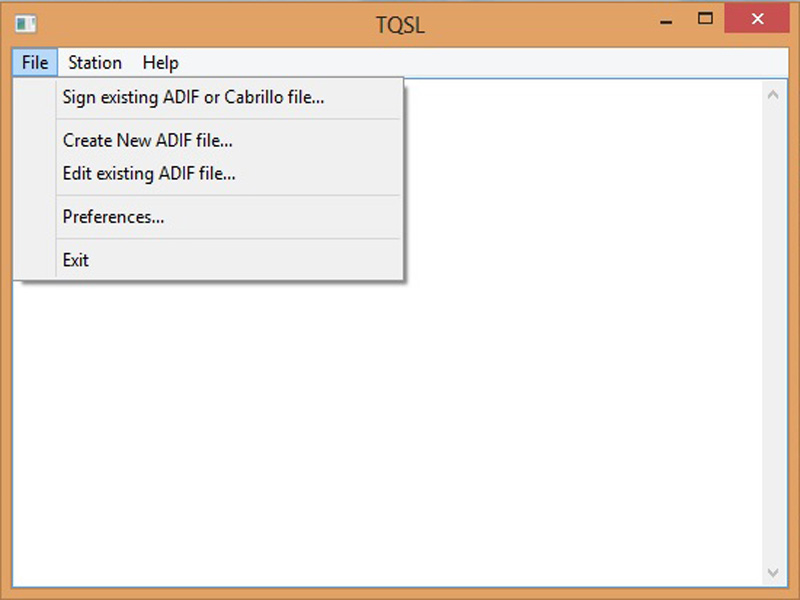 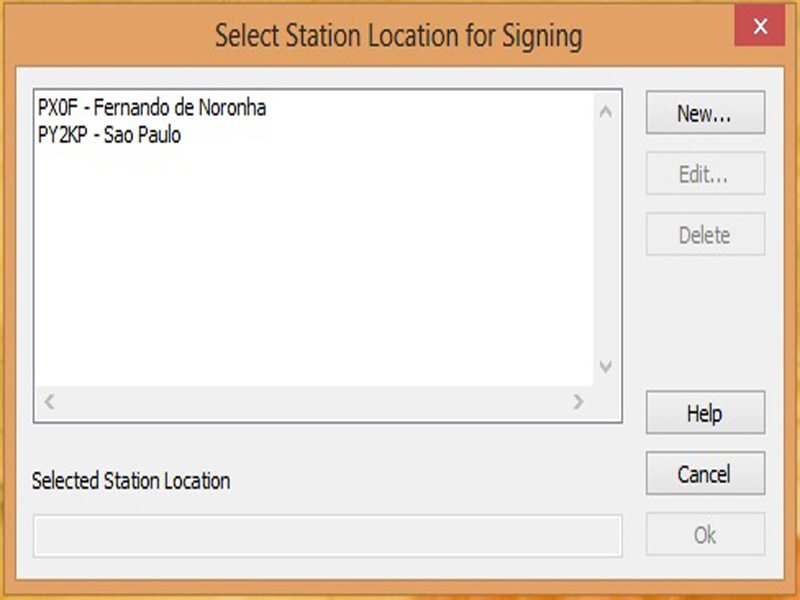 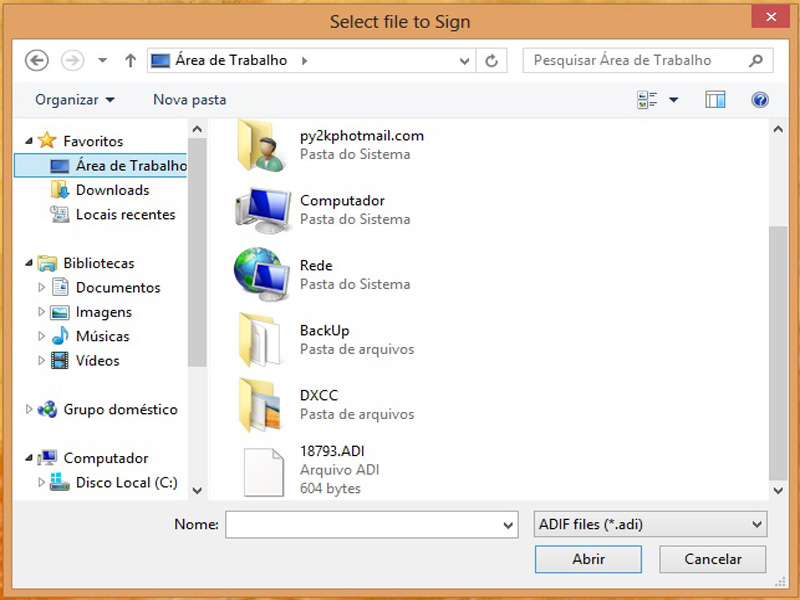 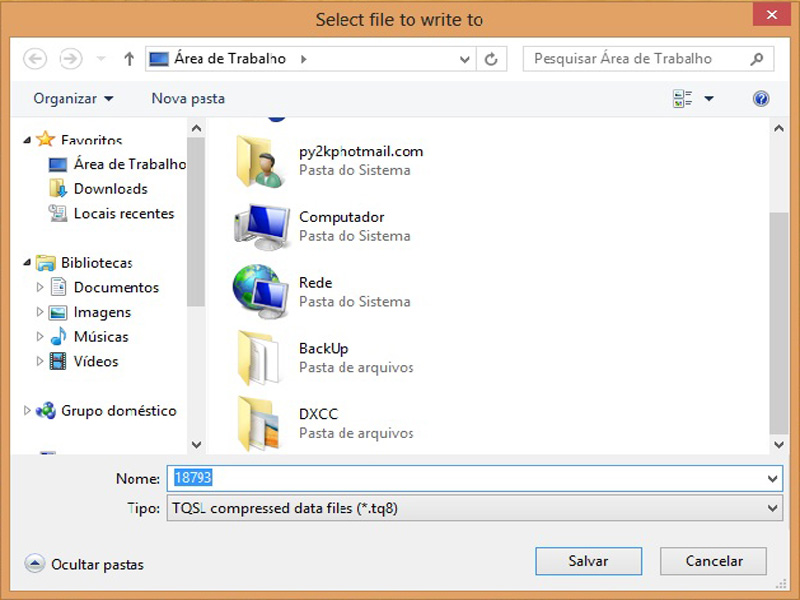 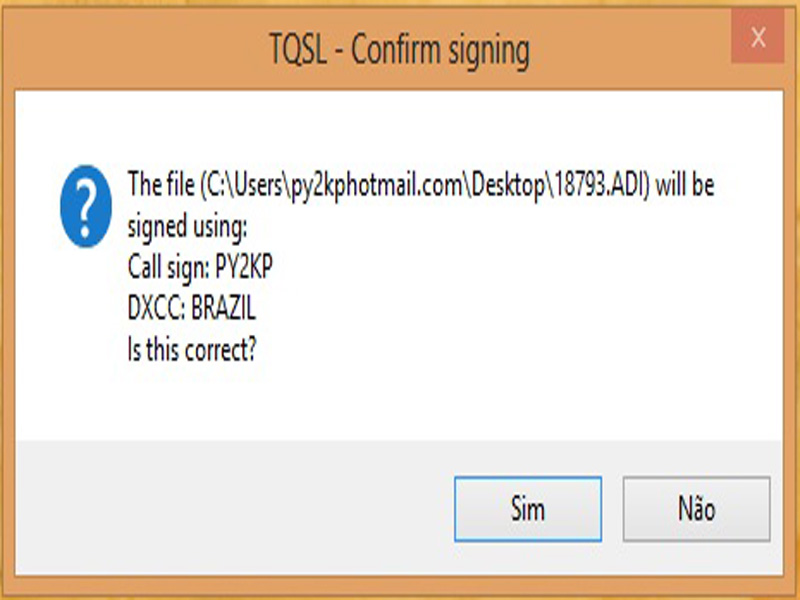 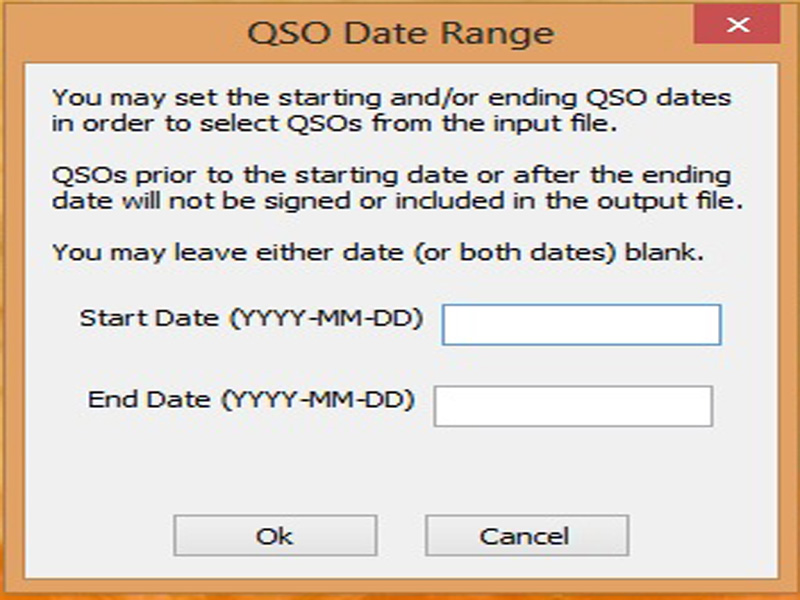 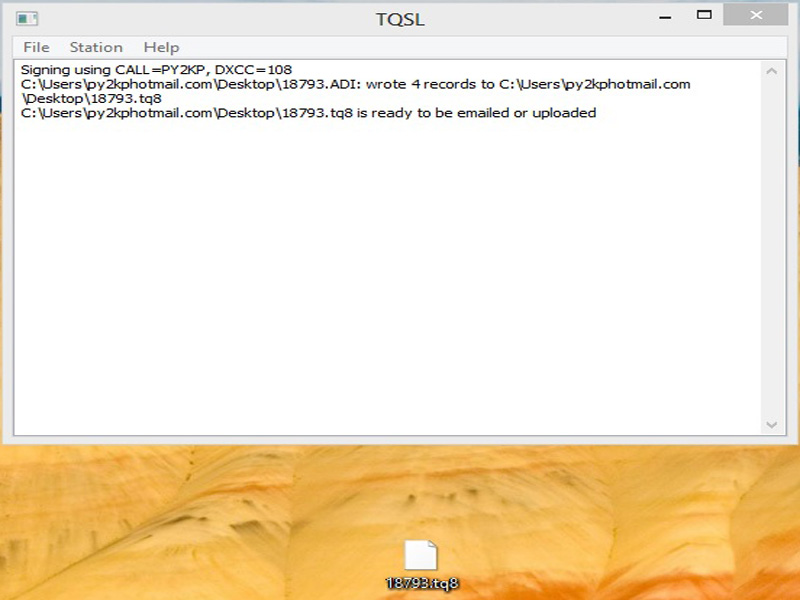 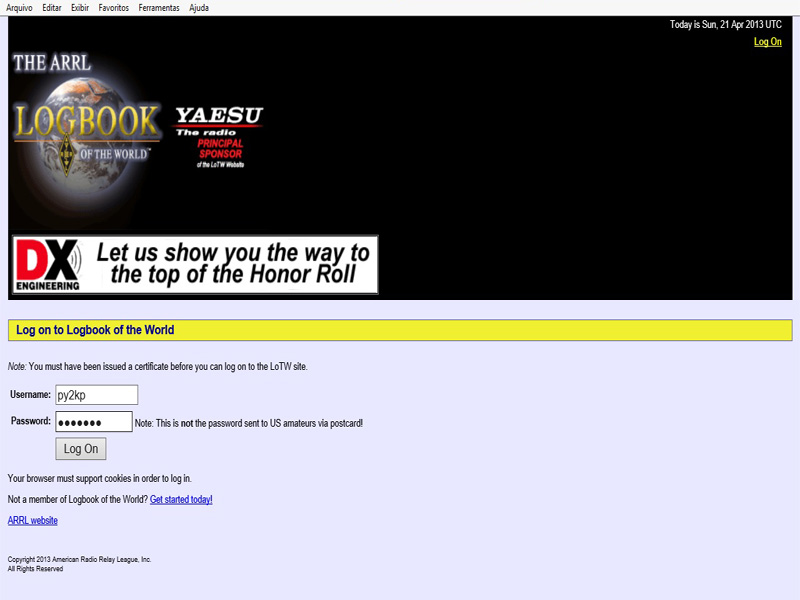 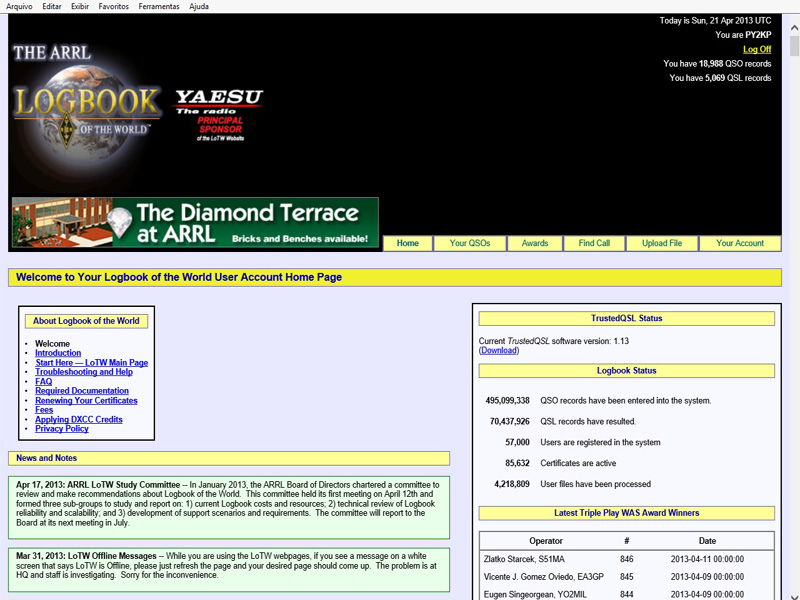 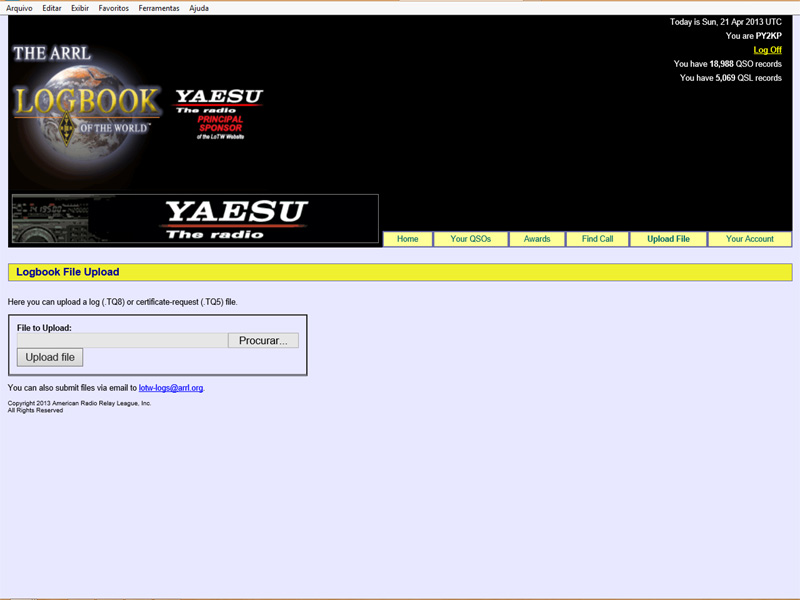 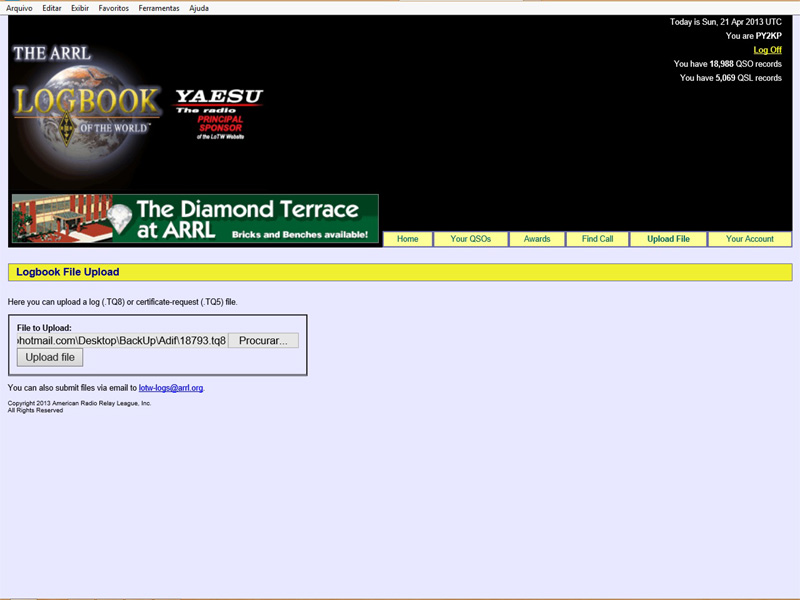 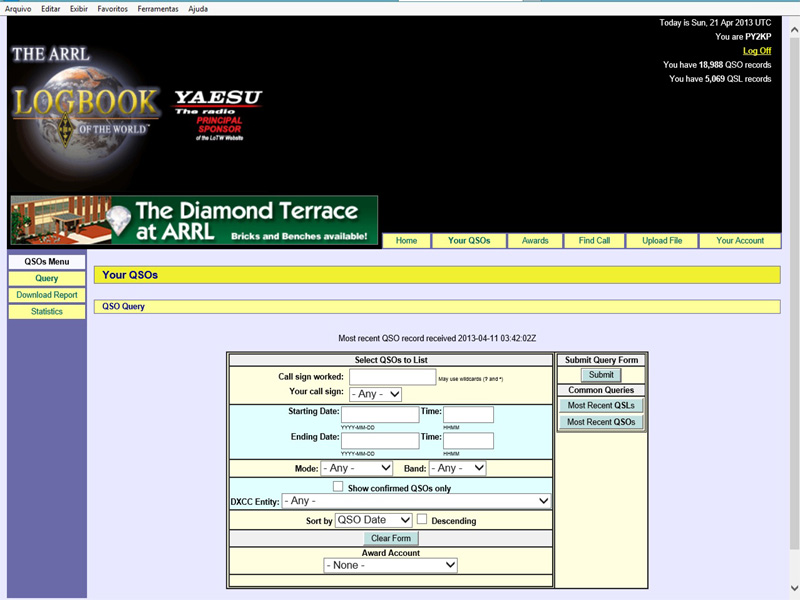 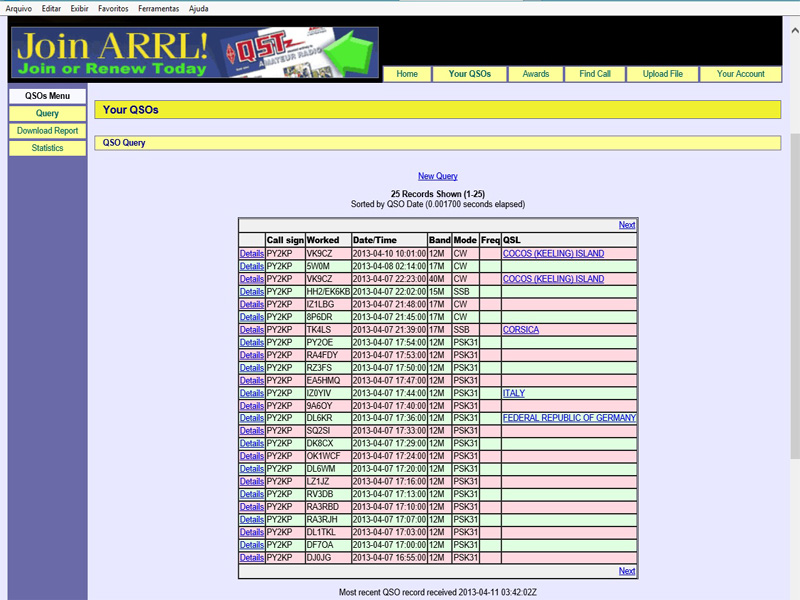 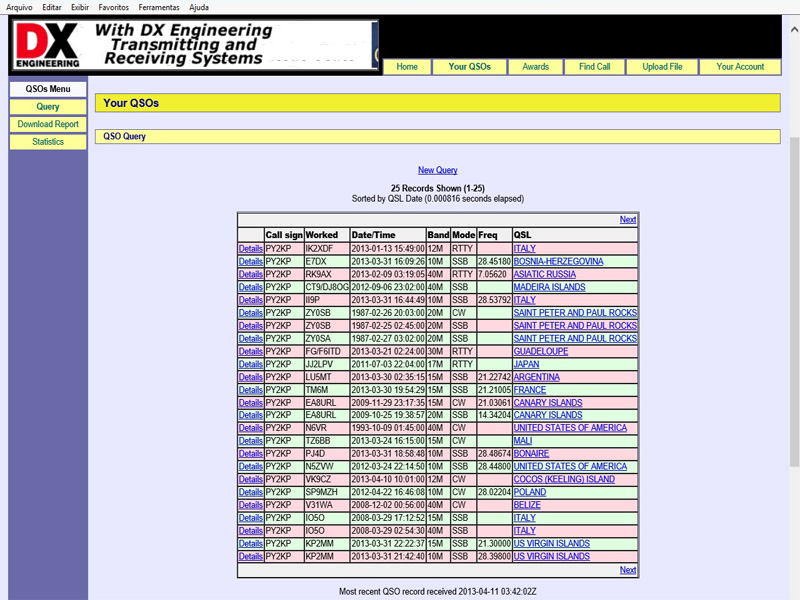 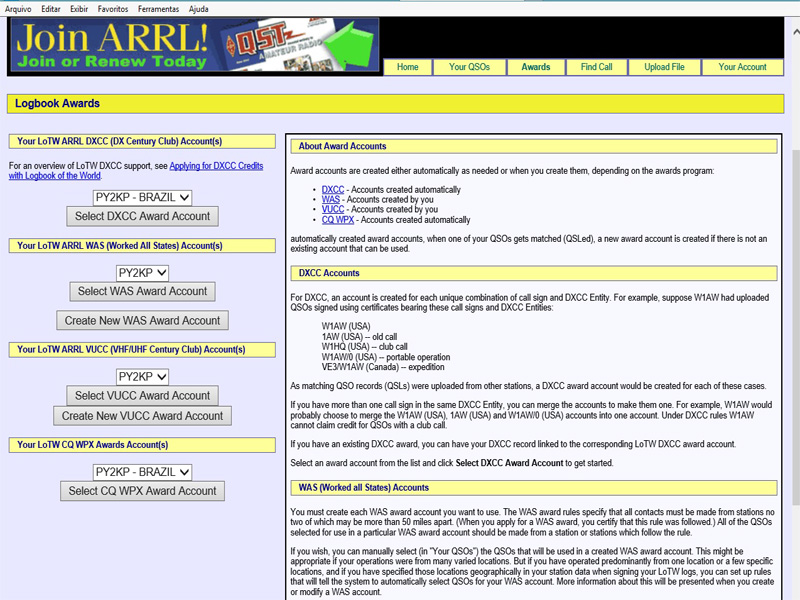 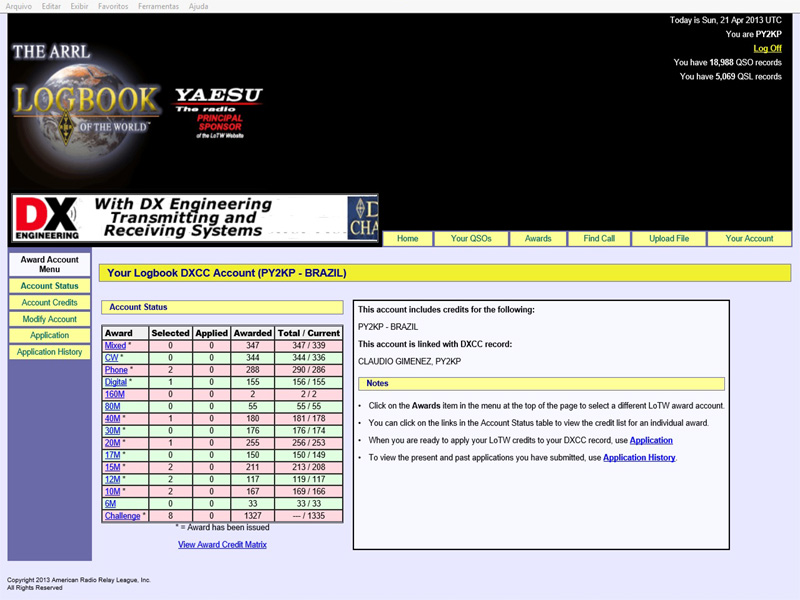 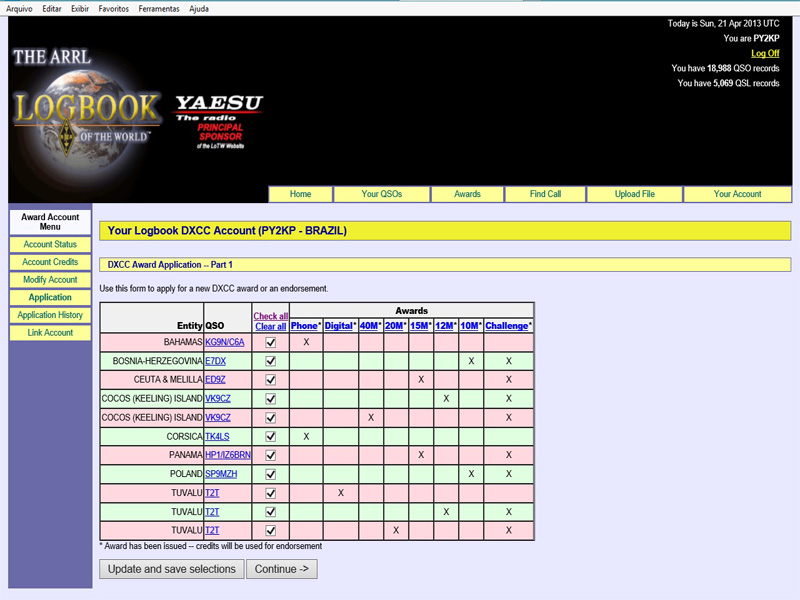 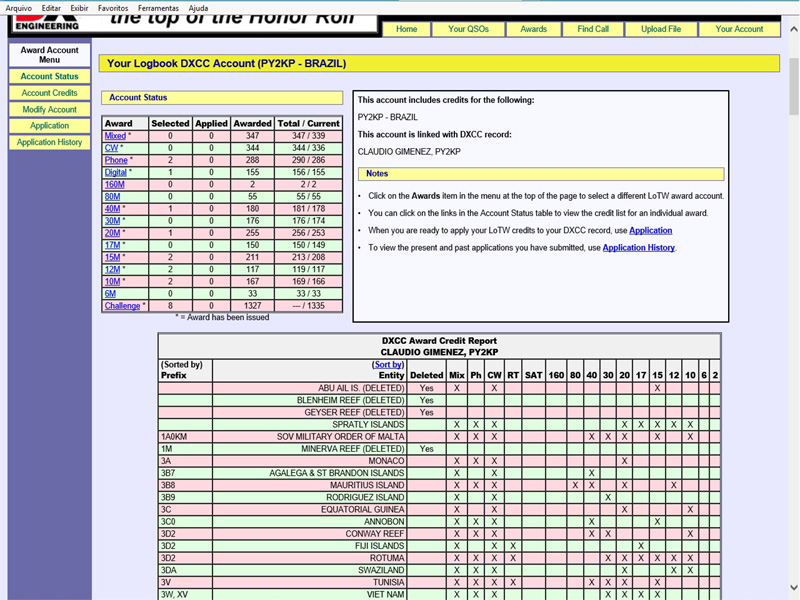